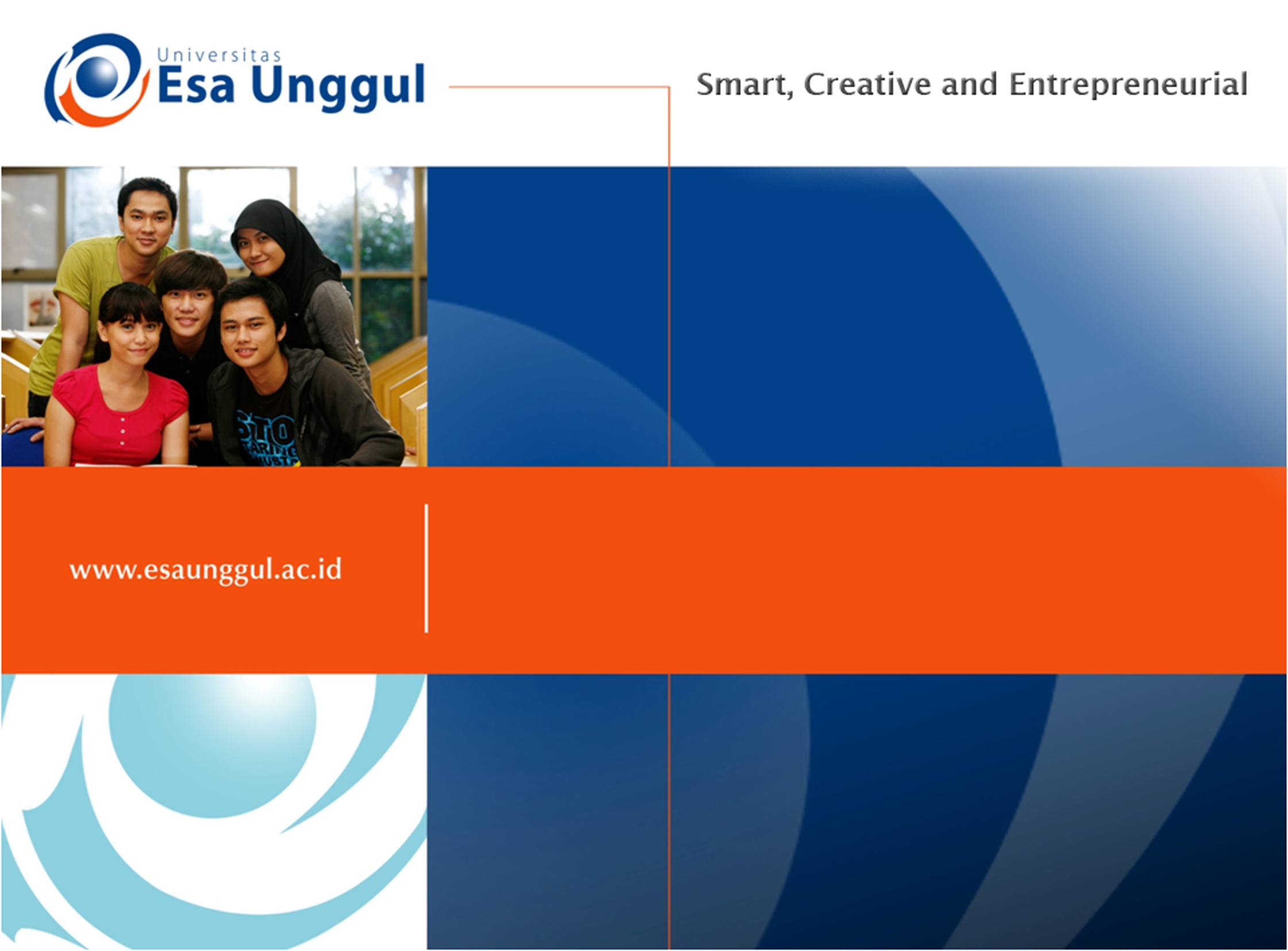 SUPLEMENTASI PADA LANSIA
Anugrah Novianti, SGz, M.Gizi
PROGRAM STUDI ILMU GIZI
FAKULTAS ILMU-ILMU KESEHATAN
Defining Dietary Supplements
According to the Food and Drug Administration (FDA), a dietary supplement is a substance that is taken orally and is intended to add nutritional value to the diet. Dietary supplements can come in many forms, including tablets, capsules, powders, and liquid. 
A complete description can be found in Box 12-1.
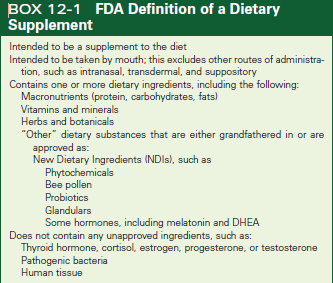 Herbal Medicine
Herbs and plants provide a large array of phytochemicals and bioactive compounds (plant based chemicals and compounds) that have biologic activity within the human body. Although some of the phytochemicals have been identified and characterized, many of them have unknown actions and may interact with pharmaceutical drugs (Gurley, 2012). When herbs are used in combination with each other or in concentrated forms, the likelihood for a drug nutrient interaction (DNI) or side effect increases.
	Topical application of botanicals or nutrients such as salves and aroma therapy are not classified as dietary supplements under the current regulatory definition because they are not ingested. The Commission E Monographs on phytomedicines were developed in Germany by an expert commission of scientists and health care professionals as references for practice of phytotherapy, the science of using plantbased medicines to prevent or treat illness.
Trends in Dietary Supplement Use
According to the National Health and Nutrition Examination Survey (NHANES) 1999-2010, about 50% of U.S. adults and 30% of children regularly take dietary supplements (CDC, 2012; Gahche, 2014). The most common reasons to supplement are to improve or maintain health, supplement the diet, support bone health (in women), lower cholesterol, and improve immunity (Bailey et al, 2013).
	The most common supplements taken are multivitamin-minerals (MVM), calcium, vitamin C, herbals, fish oil, probiotics, vitamin D, glucosamine, and products for weight management and athletic enhancement (Bailey et al, 2013). 
	Use of dietary supplements has been shown to increase with advancing age, higher education and socioeconomic status, white race, and female gender. Reports find that use of dietary supplements is highest among those who: are in the best state of health, have a body mass index less than 25 kg/m2, are nonsmokers, are physically active, report good health, adhere to a healthy diet, and use food labels in making food choices (NIH, 2015).
Multivitamin Efficacy
Many people take an MVM to increase nutrient levels in the diet. Use of multivitamins and minerals has been shown to improve micronutrient status among adults and children (Bailey et al, 2012; Murphy et al, 2007; NIH, 2006). Unfortunately, increased nutrient intake has not translated into reduced risk of chronic disease in people without overt nutrient deficiencies. Research reviews by the National Institutes of Health State of Science Panel and the U.S. Preventive Services Task Force have evaluated observational and randomized controlled trials (RCTs) of more than 400,000 people using single or paired vitamins or MVM and have not found evidence that they reduce chronic disease or prevent early death (Fortman et al, 2013; Neuhouser et al, 2009; NIH, 2006). Two trials, the Supplementation in Vitamins and Mineral Antioxidants Study (SU.VI.MAX) and the Physicians Health Study II (PHS-II), found a small reduction in cancer incidence for men only after 121⁄2 years (SU.VI.MAX) and 8 years (PHS-II) of supplementation (Fortman et al, 2013). Trials looking at cardiovascular disease, cognitive decline, and all-cause mortality have not shown statistically significant incidence of either harm or benefit (Fortman et al, 2013). Chronic diseases are complex and usually have multifactorial causes. Studying the effect of an MVM on nutrient intake and overall health is a difficult undertaking. Almost all Americans are taking in supplemental forms of nutrients via fortified foods, which complicates efforts to quantify the impact of taking a MVM supplement. In observational trials, people take a variety of MVMs with differing compositions and potencies. People who self-select to take a MVM are usually healthier and have better diets, suggesting that MVMs are probably not helpful for most well nourished people. A few long-term RCTs evaluated the merits of MVMs, and the results have been population or gender specific and not generalizable to the entire U.S. population (Fortman et al, 2013). MVMs may have efficacy based on assessment of individual needs but are not useful for all people.
Antioxidant Supplements
Antioxidant supplements may be beneficial, however, for prevention of age-related macular degeneration (AMD). In the Age Related Eye Disease Study (AREDS), high-dose vitamin C (500 mg), vitamin E (400 IU), beta carotene (15 mg), and zinc (80 mg) had a significant reduction in the risk of developing AMD after taking the antioxidant supplements for 6.3 years. The effects were still present after a 10-year follow-up (Chew et al, 2013). For the majority of people, it is probably best to get antioxidants and phytonutrients by eating a variety of plant-based foods, including fruits, vegetables, herbs, spices, nuts, seeds, legumes, and whole grains.
Potentially At-Risk Populations
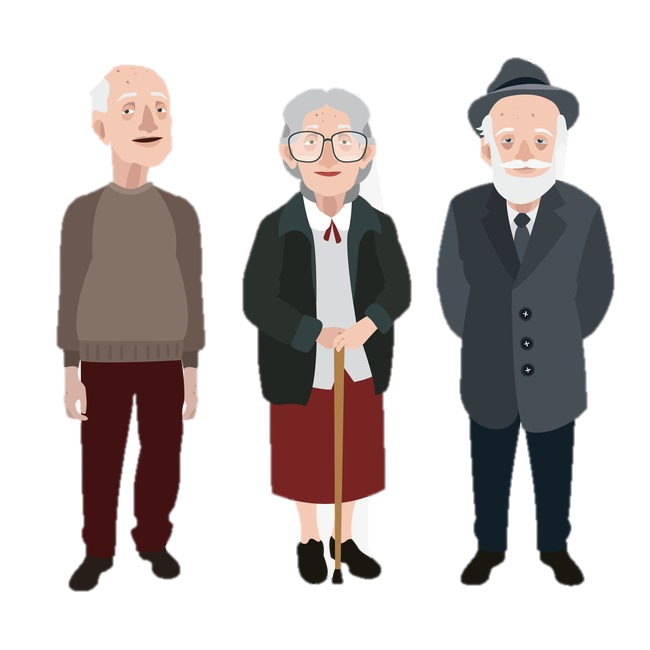 Although dietary supplement use is most common among people who are least likely to have a nutrient deficiency, the Academy of Nutrition and Dietetics has identified several populations and life cycle stages that potentially could benefit from dietary supplements (ADA, 2009).
DIETARY SUPPLEMENT REGULATION
Dietary supplements (DS) are regulated by two government agencies, The Food and Drug Administration (FDA), which oversees safety concerns, and the Federal Trade Commission (FTC), which oversees advertising, label, and health claims. Before 1994, dietary supplements existed in limbo under the general, but unspecified, regulation of the FDA. The Dietary Supplement Health and Education Act of 1994 (DHEA) defined DS under the category of food and explicitly removed them from consideration as drugs or dietary additives.
Dietary Supplement regulation set forth by DSHEA includes the following (Dickinson, 2011; FDA/DSHEA, 2014):
• Generally recognized as safe (GRAS) status to all supplements produced before October 15, 1994. This allows manufacturers to continue to sell all of the products that were on the market at the time DSHEA was passed. Any company that introduces a new dietary supplement must send notification and safety information to the FDA 75 days before selling the supplement.
• A supplement facts panel that defines how ingredients must be listed on the label.
• Structure function claims vs. health claims: Supplement companies are no longer allowed to list disease states or make specific health claims on a DS label. A structure function claim allows for a description that includes a structure or function of the body or a stage of life. “Supports strong bones” is an allowable structure function claim; “Prevents osteoporosis” is not. The label must also include the disclaimer, “This statement has not been evaluated by the Food and Drug Administration. This product is not intended to diagnose, treat, cure or prevent any disease.” Opponents of DSHEA feel that structure function claims are too similar to drug claims and encourage DS to be used like drugs. By contrast, a health claim can mention a disease state as long as it has met the significant scientific agreement standard of the FDA and can exist on foods and dietary supplements. For example, “soluble fiber from foods such as oat bran, as part of a diet low in saturated fat and cholesterol, may reduce the risk of heart disease.” The FDA has approved only a limited number of health claims (Food and Drug Administration [FDA], 2003).
Continue...
• Disseminating product literature: DS manufacturers and retailers are no longer able to display product information or technical data sheets next to products because they can mislead consumers and make DS appear to be drugs.
• Because a wide variety of DS are available, including some hormones and megadose vitamins, it is up to consumers to be educated about the DS they choose to consume. The National Institutes of Health founded the Office of Dietary Supplements (ODS) in 1994 to fund research and disseminate credible information on DS to consumers. On this government website, consumers can find basic consumer information, technical data sheets about dietary supplements and herbs, and FDA warnings.
• Good manufacturing procedures (GMPs) were adopted in 2007 and went into full enforcement in 2010. According to the GMPs, manufacturers of DS must meet minimum standards for production and are subject to random audits. The GMPs regulate the design and construction of manufacturing plants, maintenance and cleaning procedures, manufacturing procedures, quality control procedures, testing of materials, handling of consumer complaints, and maintaining records (Food and Drug Administration [FDA], 2010).
Ensuring Dietary Supplement Safety
The most common supplements with health and safety concerns are those used for weight loss, performance enhancement (ergogenic aids), and sexual dysfunction (Food and Drug Administration [FDA], 2010). These supplements have the highest risk of contamination and adulteration with unapproved dietary ingredients and pharmaceutical drugs, especially when purchased from obscure retailers and the Internet. Internet sales of DS is the fastest-growing retail market and is also the hardest to regulate. Consumers can find banned supplements easily on the Internet.
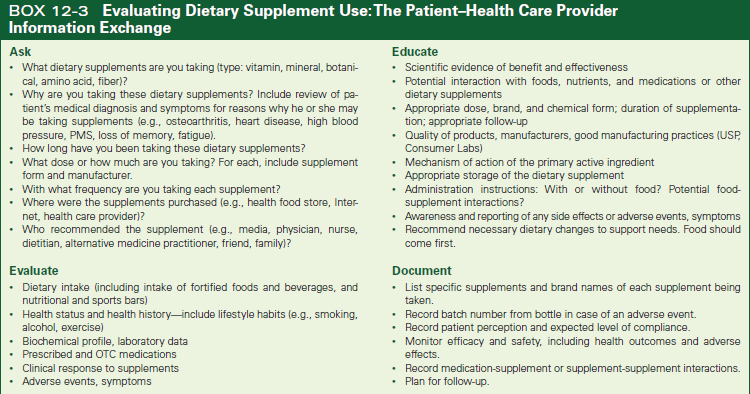 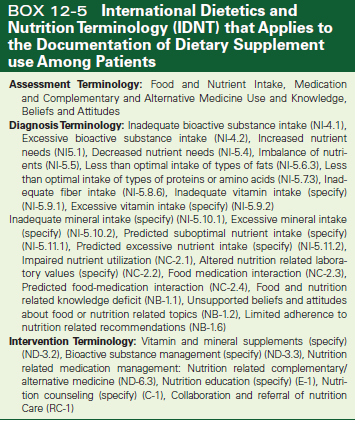 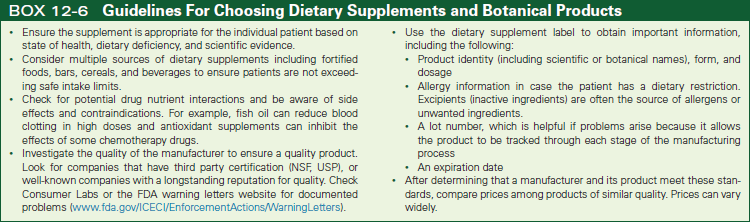 Nutritionists and health professionals continually stress that the establishment of healthy dietary patterns is the core to maintaining health and well-being. However, a large majority of the American public believes that dietary supplements as nutrients, herbs, and other food components may help manage or lessen the impact of age-associated disorders and conditions. The evidence base for the use of dietary supplements is scant for some and well documented for others. The need for vitamin D and calcium in the prevention of osteoporosis due to bone mineral loss is well  established (1–5). B vitamins, such as folic acid, vitamins B6, and B12, play a role in preventing blood vessel diseases and maintaining normal neurologic function (6–11). It should be noted that clinical deficiency of vitamins or minerals, other than iron and now possibly vitamin D (12), is uncommon in the United States, except for certain high-risk groups.
Overview of Dietary Supplement Use
Total sales of dietary supplements in 2007 were estimated to be 22 billion dollars in the United States. Between 1990 and 1997, the prevalence of high-dose vitamin and herbal use increased by 130 and 380%, respectively (17); however, growth appears to have slowed in recent years. Currently the annual growth rate in herbal sales is less than 6%. In contrast, the annual growth in functional foods has enjoyed about a 9% per year growth rate
Findings from the Third National Health and Nutrition Examination Survey, 1988–1994 (NHANES III), suggest that 40% of Americans use dietary supplements (21). Approximately 56% of middle-age and older adults consume at least one supplement on a regular basis. Use of supplements among the elderly was highest (55%) in women 80 years and above, compared to 42.3% in men of the same age group. 
	The demographics of any supplement use are consistent with the use of the most commonly consumed dietary supplements: multivitamin/multimineral, vitamin E, vitamin C, calcium, antacid calcium, and B-vitamin complex (22). A smaller survey of 2,743 U.S. English-speaking residents conducted by the FDA, the 2002 Health and Diet Survey, identified any dietary supplement use in 73% of participants, 85% of whom used a multivitamin/multimineral supplement, 77% used a specialized vitamin/mineral supplement, and 42% used herbal or botanical supplements.
RECOMMENDED DIETARY INTAKES FOR THE ELDERLY
Nutrients and other dietary components are essential for normal growth, development, and good health, including prevention of chronic and degenerative diseases. In 1989 the Food and Nutrition Board of the Institute of Medicine, National Academy of Sciences, replaced Recommended Dietary Allowances, used since 1941 to recommend nutrient needs, with a comprehensive set of Dietary Reference Intakes (DRIs) that have broader and more useful applications (39–41). DRIs are recommended nutrient intakes that promote functional endpoints associated with good health and limit adverse health effects associated with deficient or excessive intakes.
In addition to categories for younger adults, infants, and children, the DRIs include demographic categories for adults 51–70 years and 71+ years as indicated by new evidence indicating micronutrient needs change with aging. Ample evidence from studies in older people supports a need for such guidance. Aging is associated with physiologic changes that have significant nutrition impact. Aging and loss of sex steroids alter bone remodeling and accelerate bone loss, increasing the need for calcium and vitamin D. Less vitamin D is synthesized in skin in older adults.
Achlorhydria (decreased gastric acidity) impairs intestinal absorption of vitamin B12, calcium, and folic acid. At the same time, increased frequency of acute and chronic illness such as cardiovascular disease, diabetes, and pressure ulcers and more prevalent use of prescription and over-the-counter medications may alter nutrient metabolism and needs. Barriers such as poor dentition, decreased dietary variety, decreased mobility, and difficulties in acquiring and preparing foods present additional challenges for meeting nutrition needs in older adults.
B Vitamins and Cardiovascular Health	
	Additional studies are needed, and are underway, to further explore the complex relationships between B vitamins, cognitive function, and cardiovascular disease. The Institute of Medicine advises adults aged 50 years and older to obtain most of their vitamin B12 from supplements or fortified food. The UL for folic acid is 1,000 mg (or 1 mg) because of the potential for folic acid to trigger vitamin B12 deficiency. This is particularly important for older persons because at least 30% may have difficulty absorbing vitamin B12 from food and are therefore at higher risk of developing a vitamin B12 deficiency.
Vitamin E and Cardiovascular Health
Women’s Health Study indicated that taking 600 IU vitamin E every other day for approximately 10 years did not decrease cardiovascular mortality in healthy women, but there were decreased cardiovascular deaths primarily sudden death in women aged 65 years or older.
Potassium and Cardiovascular Health
	The Framingham Heart Study estimated the 20-year risk of developing hypertension as >90% for men and women not yet hypertensive by ages 55–65 years. The significance of this risk to health, according to a meta-analysis of 61 studies including almost 1,000,000 adults, is that each 20 mmHg increase in systolic blood pressure (SBP) doubles the risk of a fatal coronary event
Selenium and Cancer Prevention
	Some studies indicate incidence of some cancers is lower among people with higher blood levels or intake of selenium. 
Calcium, Vitamin D, Osteoporosis, and Fractures
Calcium  
	Consuming adequate calcium and vitamin D throughout infancy, childhood, and adolescence and engaging in weight-bearing exercise will maximize bone strength and bone density to help prevent osteoporosis and fractures later in life.
b. Vitamin D 
	In addition, recent evidence suggests that vitamin D inadequacy is pandemic but that vitamin D deficiency can be prevented sensible sun exposure and adequate supplementation.
Magnesium and Reduction of Cardiovascular Risk
	Aging is associated with magnesium depletion. Decreases in dietary intake, coupled with decreases in intestinal magnesium absorption and increases in urinary magnesium losses, place older adults at risk of magnesium deficiency.
Omega-3 Fatty Acid and Cardiovascular Health
	Essential omega-6 lipids promote development of pro-inflammatory eicosanoids while essential omega-3 lipids promote development of anti-inflammatory eicosanoids. The anti-inflammatory effects of omega-3 fatsmay partially explain their cardioprotective benefit because incorporation of these fats in cell membranes promotes vasodilation, stimulates antiarrhythmic effects, and promotes vascular patency.
Omega-3 Fatty Acids and Cancer Prevention
	Omega-3 fatty acids have been shown to suppress biosynthesis of arachidonic acid-derived eicosanoids, which influence angiogenesis, apoptosis, cell proliferation, inflammation, and immune cell function.
Multivitamin/Mineral Supplements for Health Maintenance
	Multivitamin/mineral preparations formulated at 100% of the daily value (DV) may be an effective way to safely maintain desirable blood and tissuemicronutrient levels and help promote good health.
DIETARY SUPPLEMENTS WITH ACCUMULATING EVIDENCE FOR RISK REDUCTION FOR CHRONIC DISEASE
Among popular dietary supplements consumed by Americans there are many not endorsed by national public health recommendations that have a considerable evidence base upon which large randomized trials can be launched or guidelines for use can be formulated by professional societies.
 Black Cohosh (Cimicifuga racemosa)
	Black cohosh has been used in Germany since the mid-1950s to manage menopausal symptoms. The pharmacologically active ingredients are prepared from the rhizome and root. 
Coenzyme Q10 (Ubiquinone) and Cognitive and Neurological Health
	There is also great interest in investigating the potential usefulness of CoQ10 in treating neurodegenerative diseases. CoQ10 has shown some promise for slowing the progression of Parkinson’s disease.
Ginkgo Biloba and Cognitive Function
	Ginkgo biloba is one of the most popular medicines in Germany and France where physicians prescribe it for memory lapses, dizziness, anxiety, headaches,tinnitus, and other problems.
French Pine Bark (Pinus pinaster Extract) and Chronic Venous Insufficiency
	The strongest evidence for pycnogenol relates to improving heart health and treating chronic venous insufficiency and has also been evaluated for reducing venous complications from diabetes.
Saw Palmetto (Serenoa repens) and Prostate Health
	Many saw palmetto products are standardized based on the fatty acid content. Saw palmetto has been shown to have anti-androgenic, anti-proliferative, and anti-inflammatory properties that seem to be responsible for improving BPH.
Combination Supplements with Demonstrated Efficacy
	The combination of high-dose antioxidant vitamins and zinc provided a moderate reduction of the risk (34%) of developing advanced AMD over a median of 6.3 years of follow-up in persons at high risk.
Safeguarding Against Potential Interactions with Dietary Supplements
	As with conventional drugs, many herbal products are therapeutic at one dose and toxic at another. Concurrent use of herbs may mimic, magnify, or oppose the effect of drugs. The importance of unrecognized interactions between herbs and conventional drugs is particularly relevant in cardiology because many cardiovascular drugs have a narrow therapeutic window.
Thank You…